Engineering and Applied Science Tribunal
General Meeting
November 17th , 2014
http://youtu.be/GU58KLdIbkM
CEAS TRIBUNAL EXECUTIVE STRUCTURE
President
Senators (X2)
Secretary
Treasurer
Vice President
Associate Vice President
Technology
Career Fair
Public Affairs
FELD
EWeek
SOCC
Luau
Recognition
Special Events
Collegiate Affairs
OFFICERS are in black. COMMITTEE CHAIRS are in red.
Tribunal Officers
Officer Reports
Officer: 
Alison Hayfer
President
Elections for Summer Semester positions!
Vice President
Associate Vice President
Treasurer
Secretary
VP
Maggie Connell
Joe Willie Frees
AVP
Sarah Deutsch
Haley Inniger
Dane Sowers
Treasurer
CJ Bowman
Max Inniger
Christian Lipa
Secretary
Jared Wood
Tim Kemper
Officers:
Maddie Adams
Hannah Kenny
Senators
Open Committees
Academic Affairs
	Mondays 7:30pm, 655 Steger Student Life Center
Campus Life 
	Mondays 6pm, 655 Steger Student Life Center
Governmental Affairs
	Tuesdays at 4pm, 655 Steger Student Life Center
Students Rights and Interests
	Wednesdays 5pm, 655 Steger Student Life Center
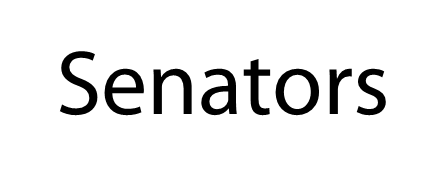 Officers:
Maddie Adams
Hannah Kenny
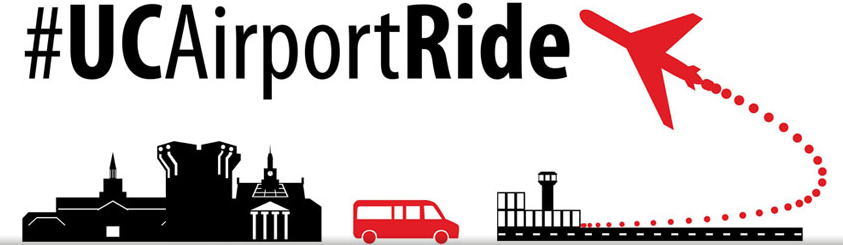 Wednesday, Dec 10-Sunday, Dec 14

Free rides to CVG at the end of the semester!

Reservations open 
now: tribunal.uc.edu/airport_ride/ar.php
Committee Reports
Chair: 
Dane Sowers
FELD
Next meeting: This Wednesday from 5pm-6pm in 750 Baldwin.  
We will be holding elections for the FELD officer positions for this spring and next fall.
Food will be provided as always!

Email sowersdd@mail.uc.edu with any questions!
Special Events
Exam week breakfast next Monday
Free noms In Baldwin!
What too look forward to next semester
Clean Up Cincy
Relay for Life
Intramural sports, and much more!
Have an idea for an event or want to get involved?
Contact Scott Blincoe at:
 blincosv@mail.uc.edu
Chair: 
Christian Lipa
Recognition
Congratulations to Dr. Aimee Frame for being chosen as this semester’s Professor of the Semester and Dane Sowers as this semester’s TA of the Semester!!
Thank you to everyone on the Recognition Committee that took time out of their Thanksgiving Break to vote.
Chairs:
Alison Hayfer 
Kitty DiFalco
EWeek
What it is: A nationally celebrated week for Engineers and all that we do
What we do: Have a week of friendly competition between teams of students ending with a Date Auction and Banquet
When is it: February 22-28th
Questions? Email uc.eweek@gmail.com

Committee breakout after meeting
Other Announcements
CEAS Ambassadors
-Give tours to prospective students
-Sit in on department talks
-Help w/ open houses & class shadows
-Meet faculty and staff
-Bi-weekly meetings w/ food
-Be the face of CEAS
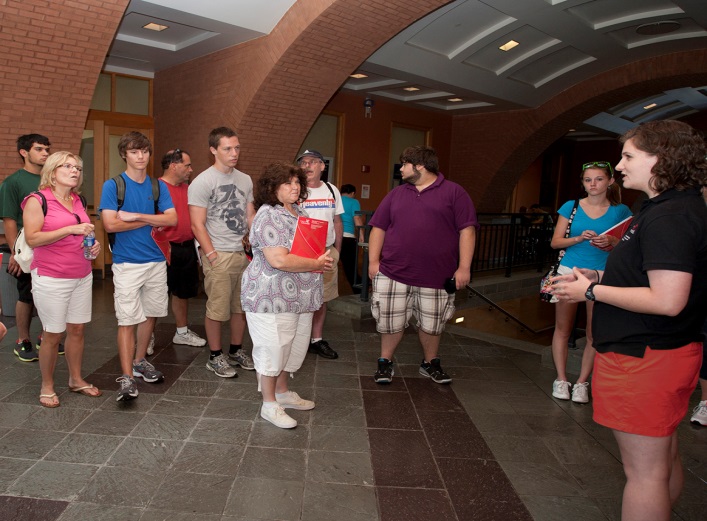 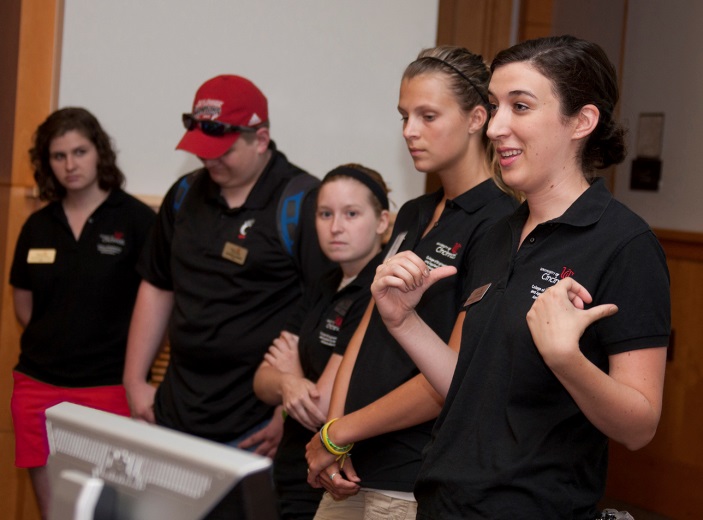 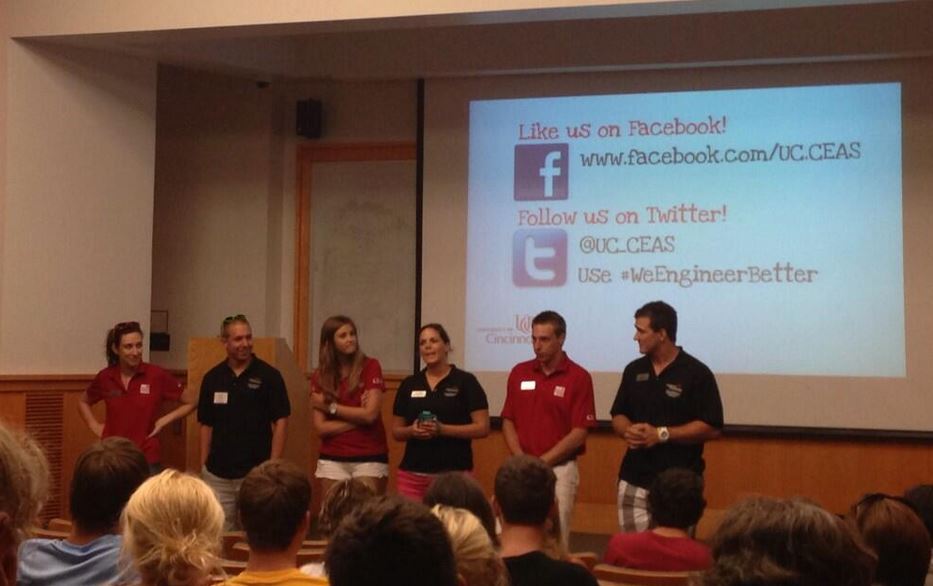 https://ucceasambassadors.com/apply
SOL Presentation
Constructive Criticism
What do you like/dislike about the college?
Comments / Questions?
questions.ceastribunal@gmail.com


What would you like to see Tribunal do next?
Next Meeting:
Monday, January 12th
Location TBD
5:30